Весёлый ёжик
Дидактическая игра
старт
2+1
3
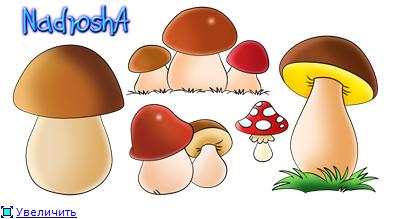 4
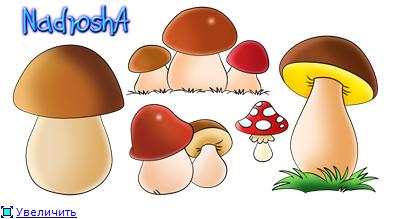 1
3+1
4
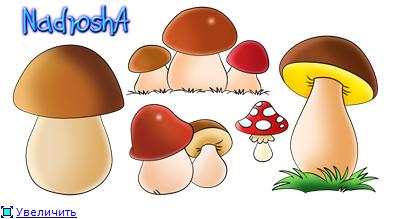 2
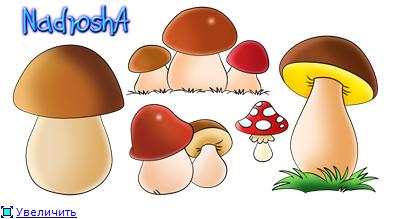 5
8-1
7
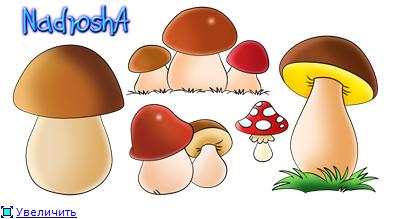 9
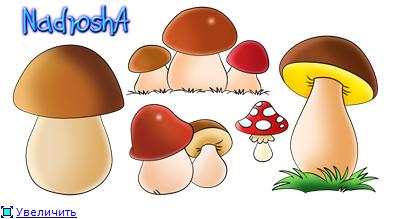 6
4+1
6
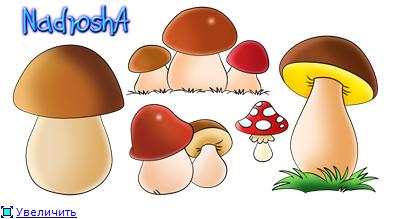 3
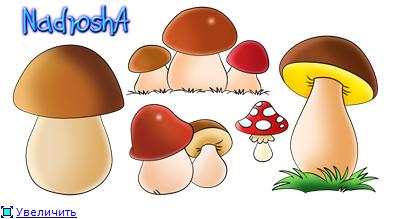 5
9-2
8
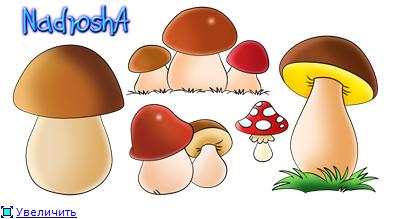 6
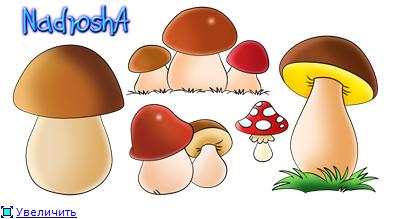 7
5+2
6
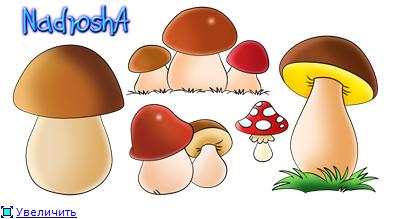 3
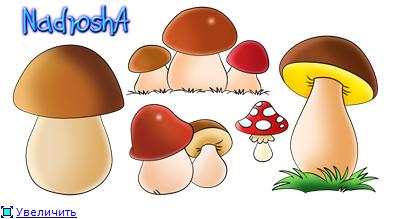 7
5-2
7
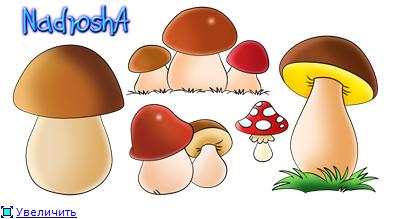 3
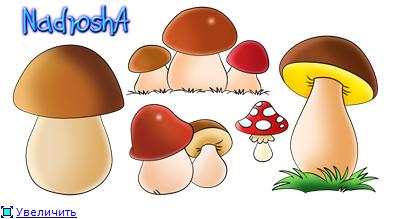 4
6+2
4
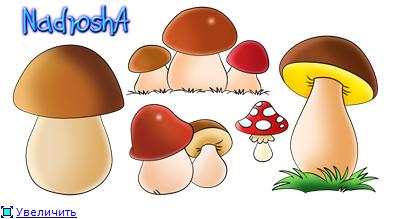 8
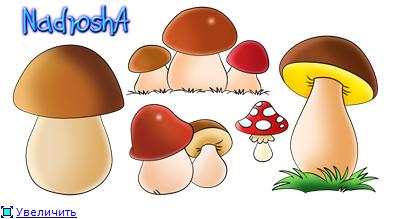 7
8-2
10
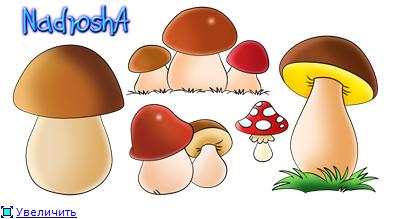 6
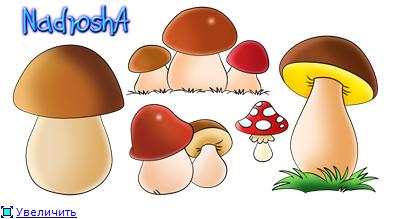 7
Ссылки:
Гриб-http://forum.materinstvo.ru/lofiversion/index.php/t836914-400.html
Фон-http://0lik.ru/templates/page/2726/
Ёжик-http://fotki.yandex.ru/users/svetlera/album/126908/
Презентация опубликована
 на сайте - viki.rdf.ru